Dermatoporose – hvad er det?
Huden
Epidermis
Celler der dannes i stratum basale, er bundet til basalmembranen. Cellerne ”afstødes” og dør gradvist indtil de er forhornede og falder af.
Der er ingen blodforsyning i epidermis
Dermis
Elastin og kollagen, der fastholder og giver elasticitet
Indlejres i bl a hyaluronsyre
Kompliceret netværk af arterier, kapillærer og vener
Masser af regulatoriske mekanismer

Gennemblødning 10 ml/min/100 grvæv
Subcutis
Fedtvæv med funktioner vi er ved at få afdækket

Gennemblødning 2 ml/min/100 gr væv
Den neuropatiske hud
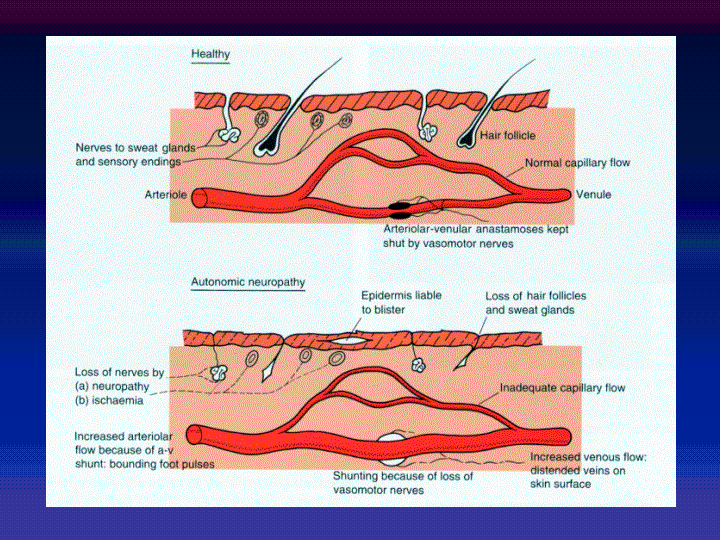 Den aldrende hud
Aldersforandringer: 
Reduktion af collagen og elastiske fibre*
Mængden af hyaluronsyre reduceres
Basalmembranen glattes ud 
Epidermis bliver tyndere

*Nicholas J et al: Skin Aging and Menopause. Am J Clin Dermatology, 2003,4,6:371-78
mormor
Efter menopause reduceres mængden af kollagen med 30 %

Cremer hjælper ikke! ☹
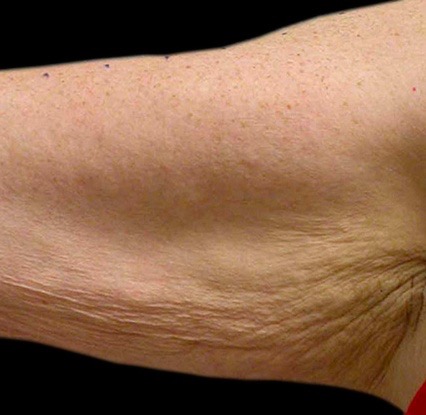 Den aldrende hud
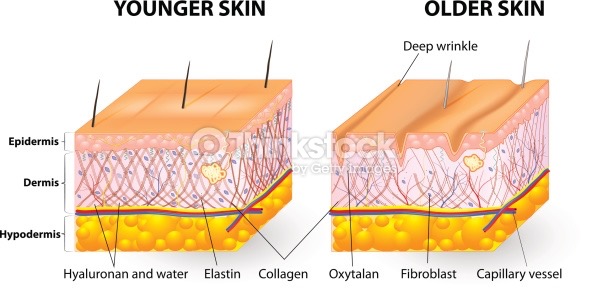 Dermatoporoseprednisolon hud
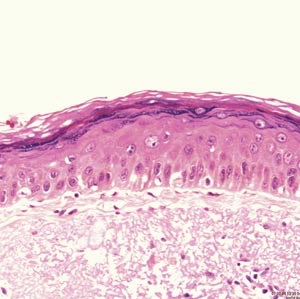 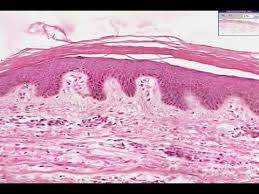 Senil purpura
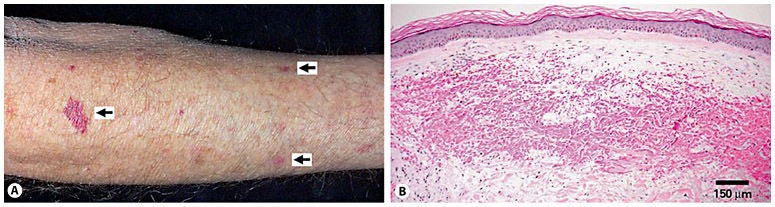 Vi står på 2 ben
Øget tryk i venerne, der forplanter sig ind i kapillærerne

Den lokale veno-arterielle sympatiske axon reflex (pling!)
Bevirker at det arterielle tilbud reduceres med 50%, når trykgradienten over venevæggen overstiger 40 mmHg
Blodforsyningen i dermis og subcutis i stående stilling (hvor venetrykket er højt) er hos ”normale” mindre end  hos patienter med gangræn af foden.

Det er fænomener, der afspilles på crus og fod
Dermatoporose
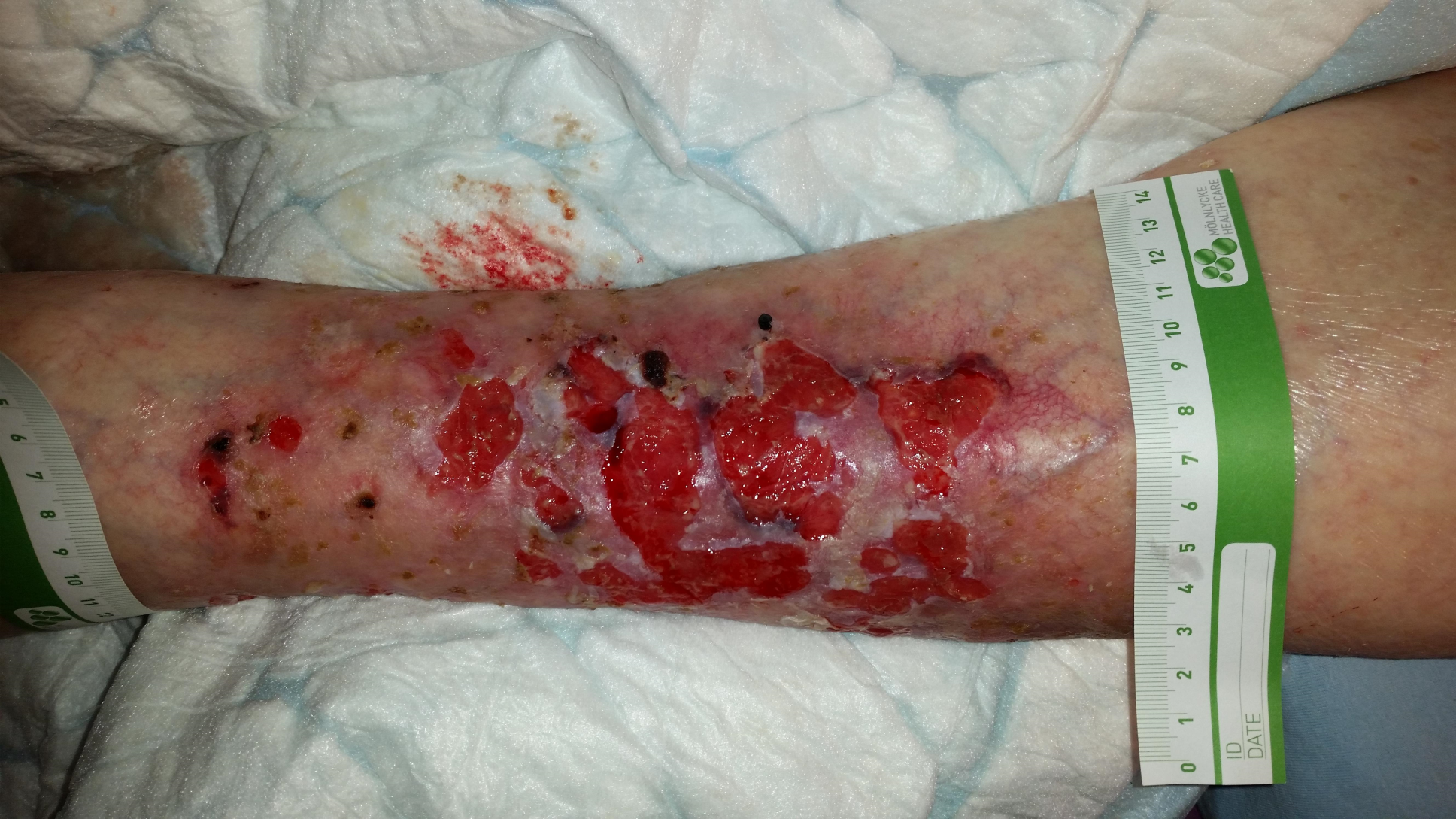 Efter 1,5 år
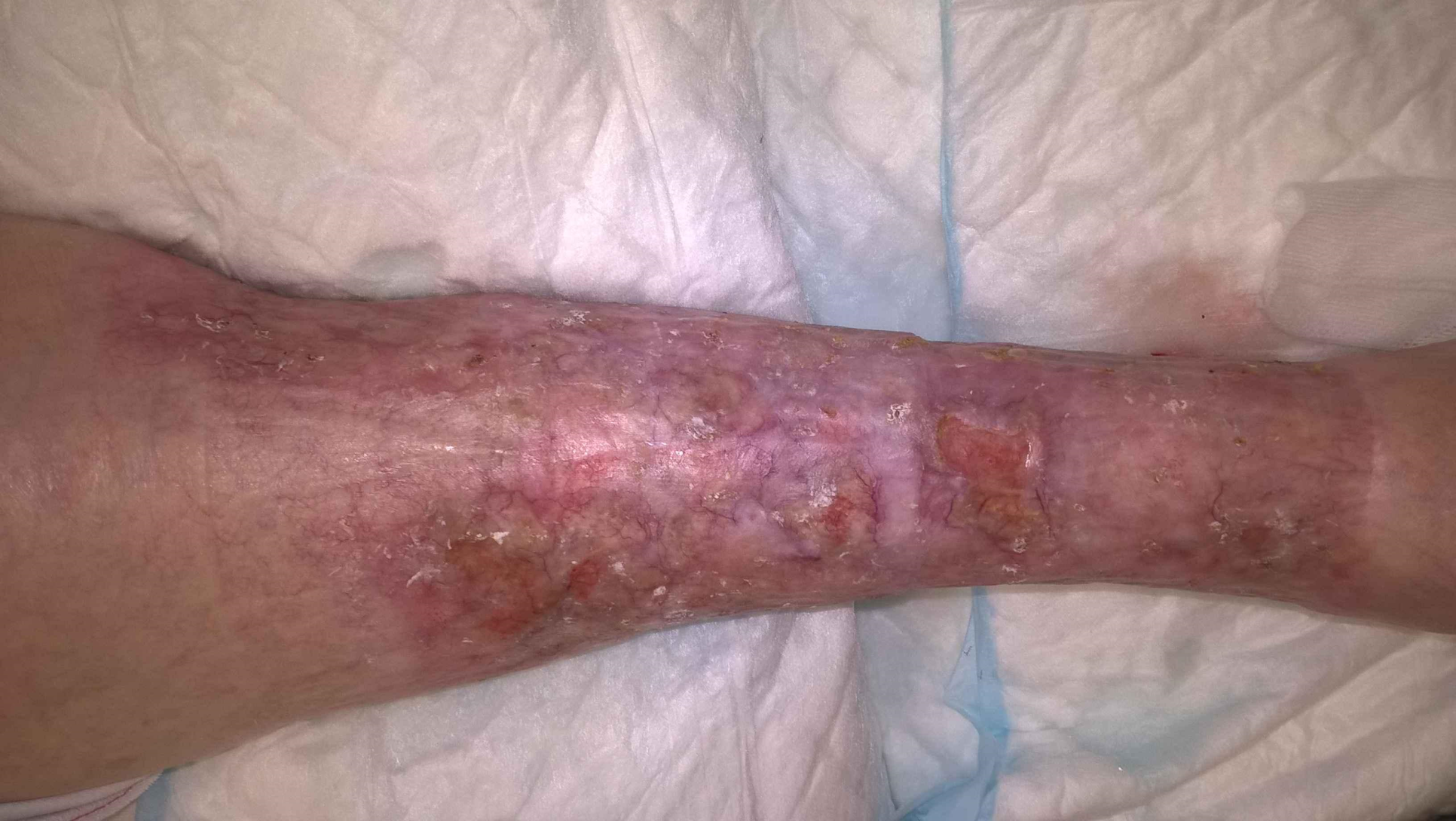 Vi har med en hud at gøre, der:
Nemt revner
Kan ikke absorbere energi fra traumer
Dårligt helingspotentiale
Nemt rives af
Småblødninger i subcutis - Senil purpura
Den ekstremt gamle hud,men ikke ældet!
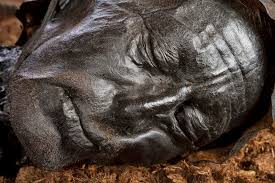